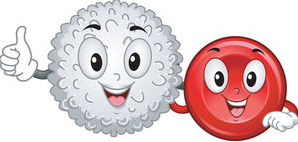 Hematology Competency
Test Performance
All tubes should be labeled with:
Full name
SS#
Date
Time drawn
Phlebotomist/nurse initials

Check that the original label matches the accessioning label prior to testing.
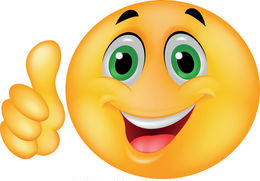 At least 1mL of EDTA-K2 blood, is needed to automatically aspirate from the Sysmex XN-9000 and the Tosoh G8.


A full 0.3mL tube of 3.2% sodium citrate blood, must be collected to perform testing on the Stago Compact.
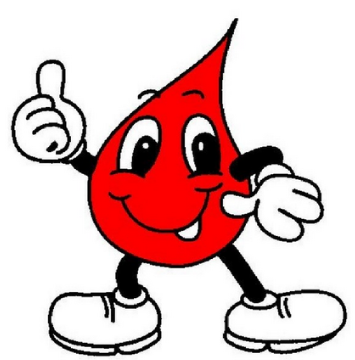 At least 500µL of EDTA-K2 blood is needed to perform testing on the iSED analyzer.

At least 800µL of 3.2% sodium citrate blood is needed for testing on the PFA analyzer.
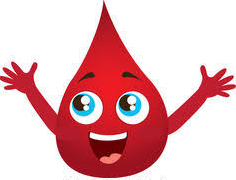 Causes of specimen rejection include: 
mislabeled specimens
insufficient volume of blood
expired collection tubes
improper specimen collection
clotted specimens
Providers should be notified of all rejected specimens and must follow the “How to cancel a test” policy.
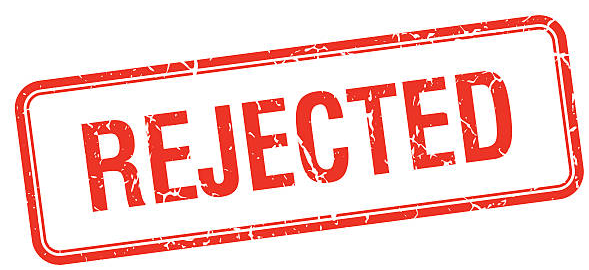 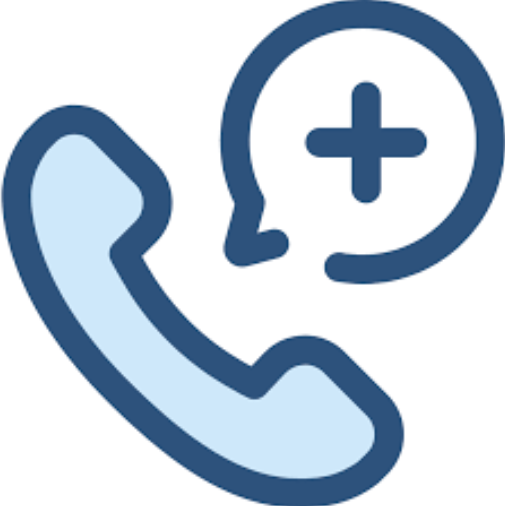 Recording/Reporting Results
Results are reviewed for accuracy and comparison with previous results before verification via the delta check policy for hematology.




Critical values are always called to the patients’ doctor or designee in a timely manner.
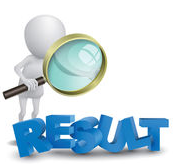 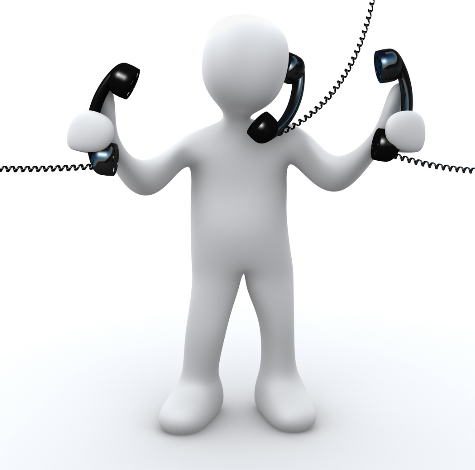 The elements required for proper critical value notification include ALL of the following:
		- canned comment “CRIT”
		- clinicians full name and title
		- turn around time
		- time of call
		- initials of the technologist
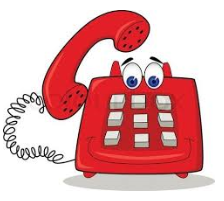 Review of Intermediate Test Results or Worksheets
Quality Control should be performed and documented on the appropriate log sheets.

XN Check is performed once every shift and is stable for 7 days.

XN Check BF is performed once on day shift and is stable for 30 days.
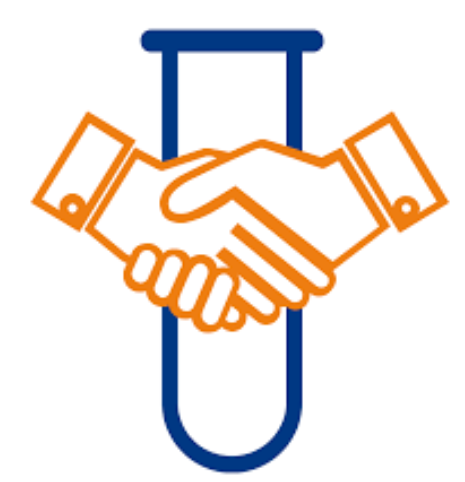 STA-Coag Control N+ABN are run at a minimum of once every 24 hours and/or at least once per shift when patient testing.



STA-Liatest Control N+P are run at least once per shift when patient testing.
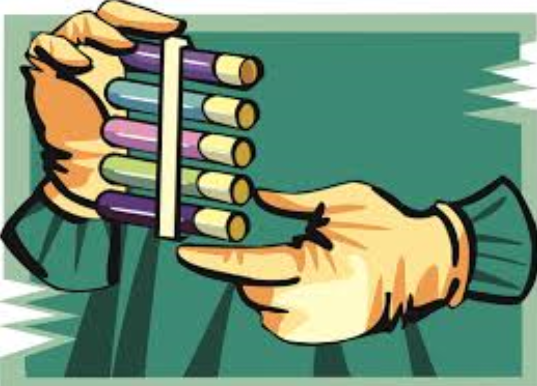 Tosoh QC material  is performed once on day shift and after reconstitution, is stable for 60 days when stored tightly capped at 2°- 8°C.

iSED QC is performed once a day and once opened, is stable for 31 days.

The Self Test procedure for the PFA analyzer is performed once on day shift.
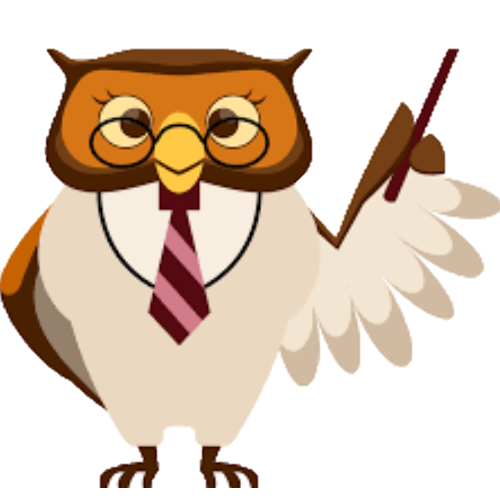 Sperm-Chex Post VC is performed once on day shift, each day of patient testing and is stable for 45 days once opened.

A peripheral smear containing eosinophils is stained and recorded each day of patient testing as QC for the urine eosinophil samples.

Crystal examination QC is reviewed each day of patient testing.
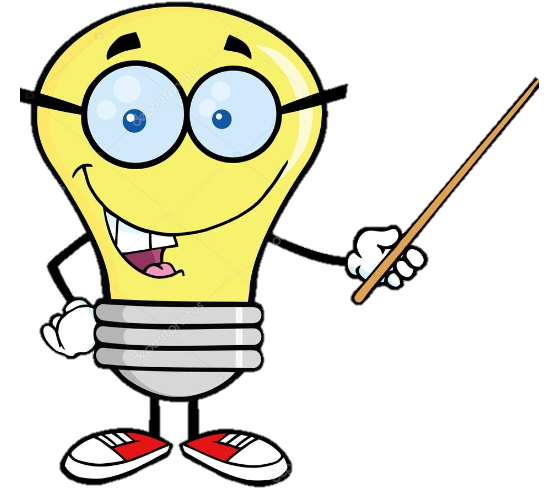 Document all (daily, weekly, monthly, and as needed) maintenance procedures on the appropriate log sheets and/or onboard the analyzers.



MTS/TMS tests that are assigned to the technologist(s) must be completed by the designated time frame.
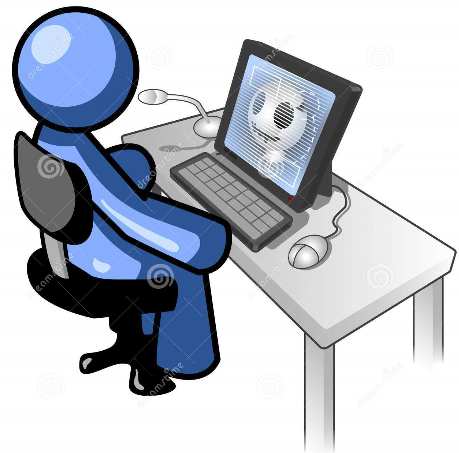 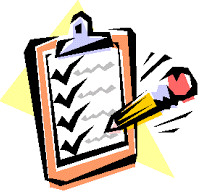 Instrument Maintenance
Perform and document daily Sysmex XN and as needed RU-20 maintenance on the XN QC Log.
When replacing reagents, be sure to add your initials to the comment box onboard the Sysmex.

Perform and document daily, weekly, as needed maintenance, and reagent replacement on the SP-10 Maintenance Log.

Perform and document daily, weekly, monthly, and as needed maintenance on the Stago Compact Maintenance Log and in the Expert module.
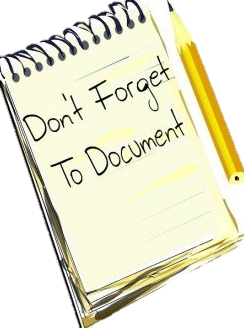 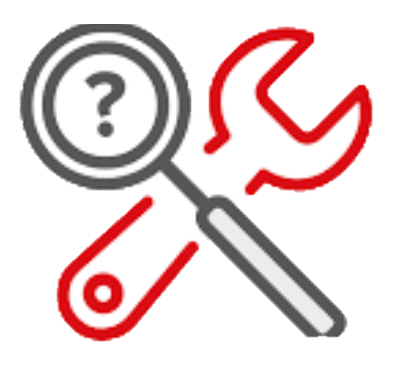 Perform and document daily and as needed maintenance on the Tosoh Maintenance Log.


Perform and document daily, weekly, and yearly maintenance on the PFA-100 QC and Maintenance Log.



Perform and document daily and other maintenance on the Hematek Stainer Log.
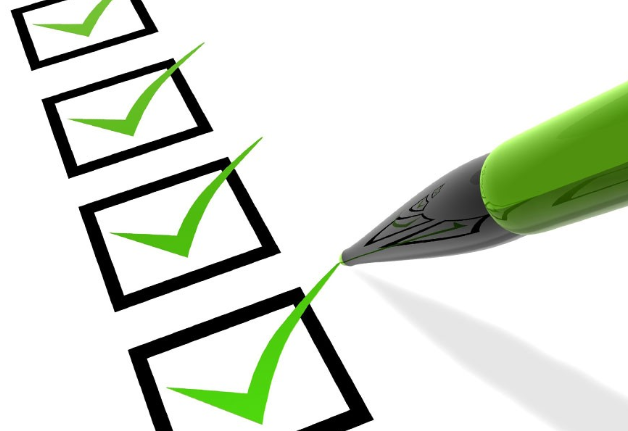 Assessment of Test Performance
The hematology department is enrolled in the proficiency-testing program through CAP.

Specimens for proficiency testing are integrated into the routine workload, and are tested by technologists who routinely test patient samples.

Replicate analysis of survey samples is acceptable only if patient samples are routinely analyzed in the same manner.
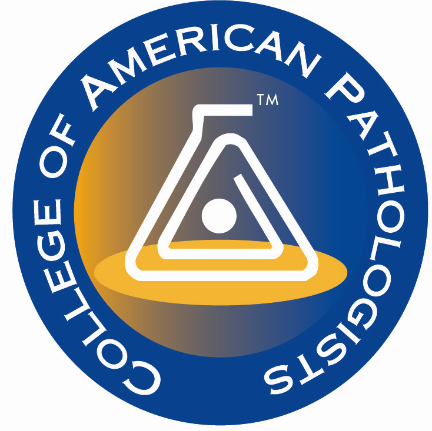 All proficiency surveys should be completed within the specified time given in the survey instructions by the assigned technologist(s).



Survey results are reviewed, initialed and dated by the Chief of PLMS, and/or the Director of Hematology and the hematology supervisor.
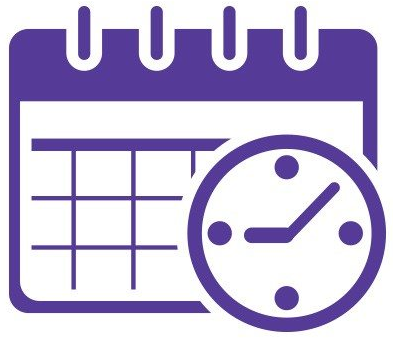 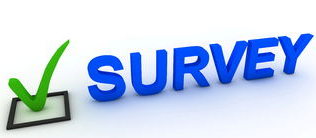 Evaluation of Problem Solving Skills
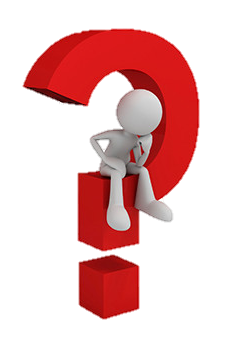 Corrective action of QC results
	1. Check the reagent levels and control volume 			then rerun control.
	2. Rerun fresh vial of control and/or reagent.
	3. Perform maintenance and cleaning of affected 		parameters.
	4. Contact the supervisor and the appropriate 				customer technical support center for further 	 	 	instructions.
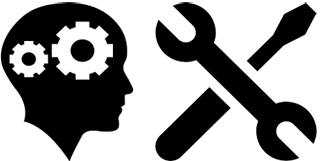 Once corrective action has been taken and QC is within the expected range, fill out the action log as follows:
	- note specifically which control level was out
	- action taken
	- outcome
	- date
	- initials
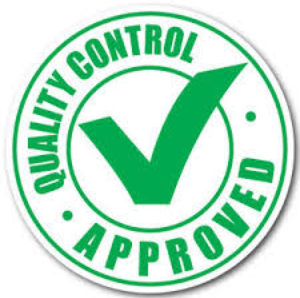 For troubleshooting, see the Troubleshooting section of the Operator’s Manual for the respective analyzer.
If all troubleshooting efforts have been exhausted, place a service call and fill out the action log as follows:
	- note the issue
	- action taken
	- outcome
	- reference number (if applicable)
	- date
	- initials
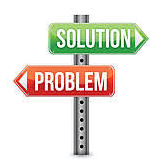 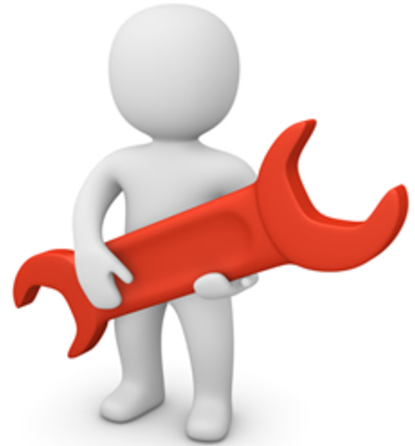 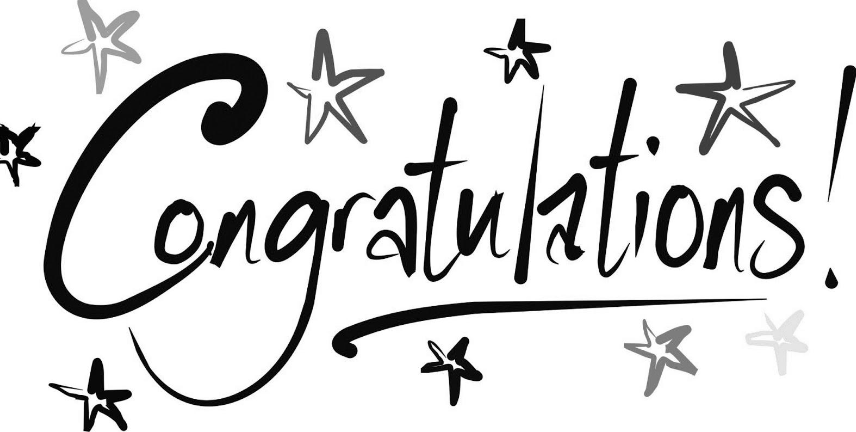 You have successfully completed the Hematology Competency for FY19!